第四课爱好 àihào
Course instructor :李欣蓓 Hsin-pei Lee
Email: 486596@mail.muni.cz
Office Hour: 10:00-11:50(Every Monday)
大家好 
好久不见
 hǎo jiǔ bú jiàn
你好吗？nǐ hǎo ma
我不错。wǒ bú cuò
小＋family name = nick name
小王
小李
小李，好久不见，你好吗
我不错。wǒ bú cuò
有意思 yǒu yìsi
很有意思hěn yǒu yìsi
没有意思méi yǒu yìsi
觉得 juéde
觉得有意思juéde yǒu yìsi
觉得没有意思juéde méi yǒu yìsi
听音乐tīng  yīnyuè
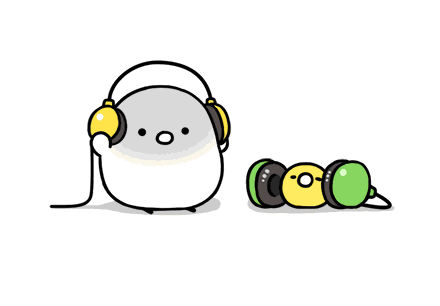 我觉得听音乐很有意思。   juéde            hěn yǒu yìsi
跳舞 tiào wǔ
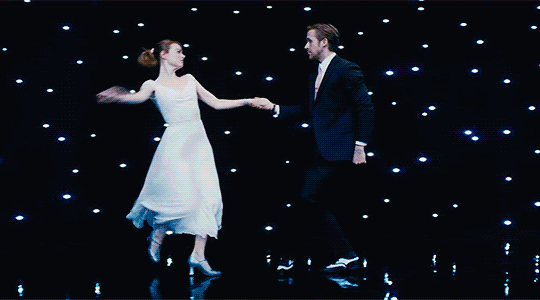 我觉得跳舞没有意思。   juéde         méi yǒu yìsi
唱歌 chàng gē
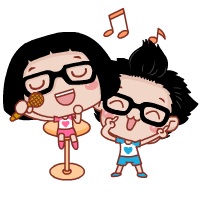 我觉得唱歌很有意思。   juéde         hěn yǒu yìsi
看书 kàn shū
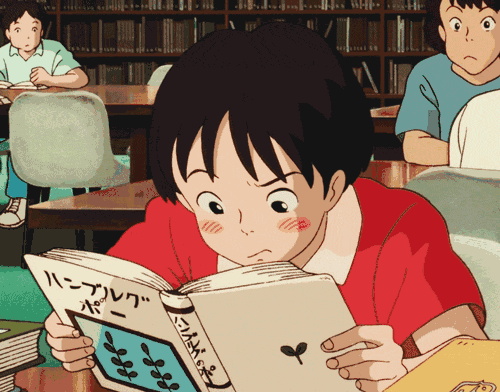 我觉得看书没有意思。   juéde         méi yǒu yìsi
看电影kàn diànyǐng
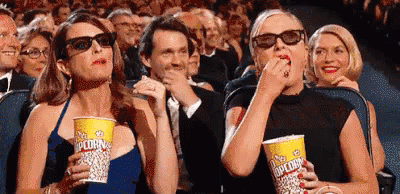 看电视kàn diànshì
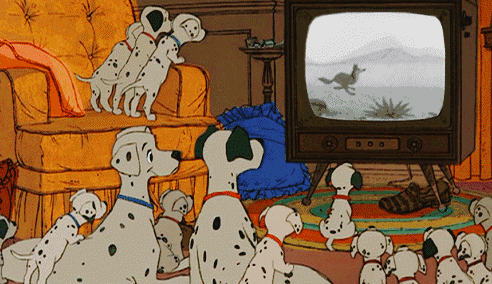 打篮球dǎ lánqiú
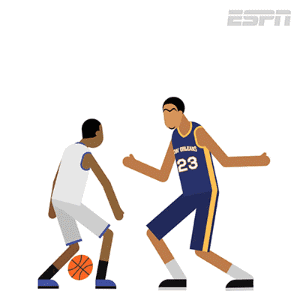 打排球dǎ páiqiú
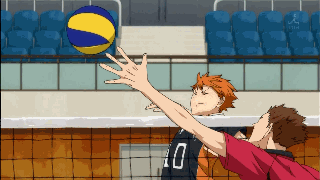 打冰球dǎ bīngqiú
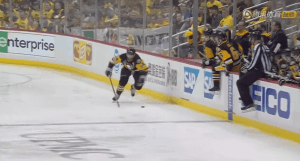 去(to go)＋V (Action）
去 qù
to go elsewhere and to do something
去＋Vqù
不去＋Vbù qù
去唱歌 qù chànggē
不去跳舞 bù qù tiào wǔ 
去看电影qù kàn diànyǐng
星期
我们________去打篮球。
我们_______不去打排球。
星期
李友_______看书。
李友_______听音乐。
星期
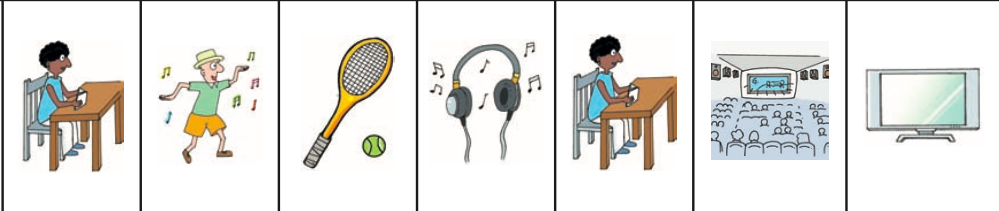 王朋 _________   _____________
昨天  zuótiān
今天  jīntiān
明天 míngtiān
zuótiān
我们________去唱歌。
我们________不去跳舞。
好吗？ hǎo ma
星期
Q:我们________去吃饭，好吗？
Q:我们_______去吃中国菜，好吗？
常常 chángcháng
我常常打球。  chángcháng
Q:你常常看电影吗？
Q:你常常打球吗？
有的时候 	yǒu de shí hou/	yǒu de shí hòu
我有的时候看书。    yǒu de shí hou /hòu
我有的时候听音乐。     yǒu de shí hou /hòu
因为......所以yīnwèi    suǒyǐ
Q：你为什么请我吃饭？
        yīnwèi                         suǒyǐA：因为今天是你的生日， 所以我请你吃饭。
The conjunction(then; in the case)
那么  nà me
那 nà
A:今天是我的生日。
B:那么我请你吃饭。    nà me
A:我今天晚上没事。
B:那我们去看电影，怎么样？     nà
对 duì
对不对 duì bù duì
duì bù duìA:你喜欢听音乐对不对？
B：对，我喜欢听音乐。
duì bù duìA:你也喜欢看书对不对？
B：对，我也喜欢看书。
我请你吃饭
我请客
今天是你的生日，我请你吃饭。
今天是你的生日，我请客。
外国电影 wàiguó diànyǐng
本国电影 běnguó diànyǐng
想 xiǎng (want to ; would like to) 
想不想？xiǎng bù xiǎng
你想不想看中国电影？                     Zhōngguó diànyǐng
你想不想听外国音乐？                      wàiguó yīnyuè
想不想？xiǎng bù xiǎng
喜欢不喜欢？ xǐ huān bù xǐ huān
去不去？ qù bú qù
只  zhǐ   (only)
只想 zhǐ xiǎng
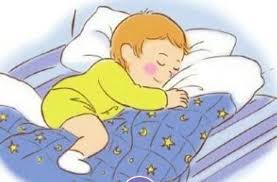 睡觉 shuì jiào
水饺 shuǐ jiǎo
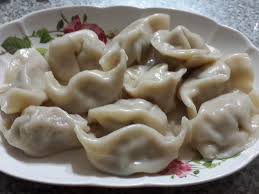 周末我只想睡觉。             zhǐ xiǎng shuì jiào
觉得 juéde
觉得有意思juéde yǒu yìsi
觉得没有意思juéde méi yǒu yìsi
算了 suàn le
我去找别人 wǒ qù zhǎo biérén
A：你想不想去看中国电影？
B：我觉得中国电影没有意思。
A：算了，我去找别人。suàn le   wǒ qù zhǎo biérén
我请你吃饭
我请客
今天是你的生日，我请你吃饭。
今天是你的生日，我请客。
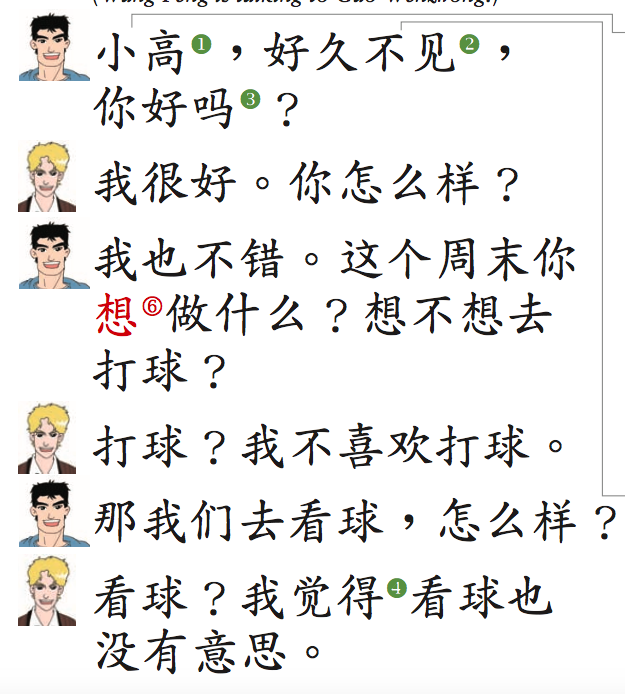 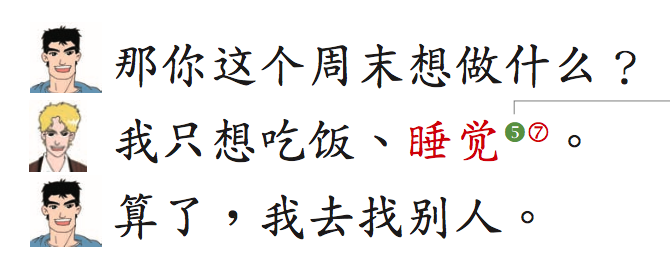 下星期五再见
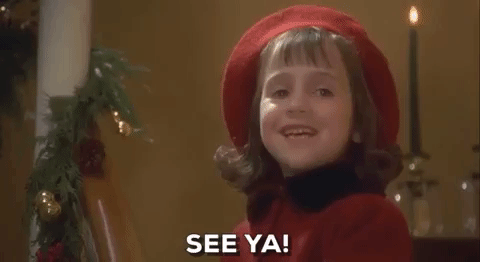